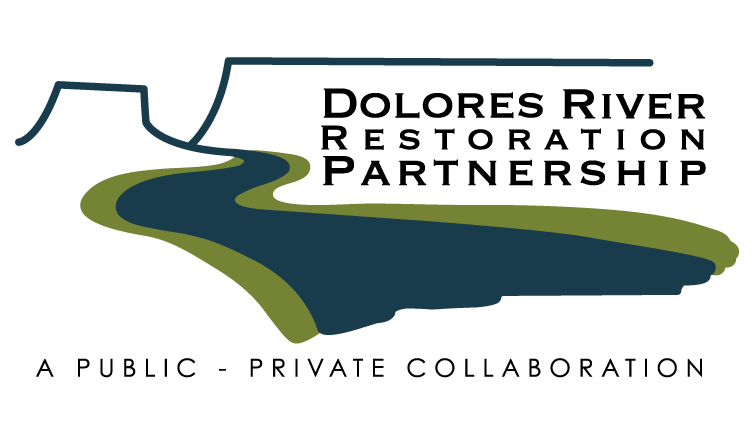 Daniel Oppenheimer
Tamarisk Coalition
May 20, 2014
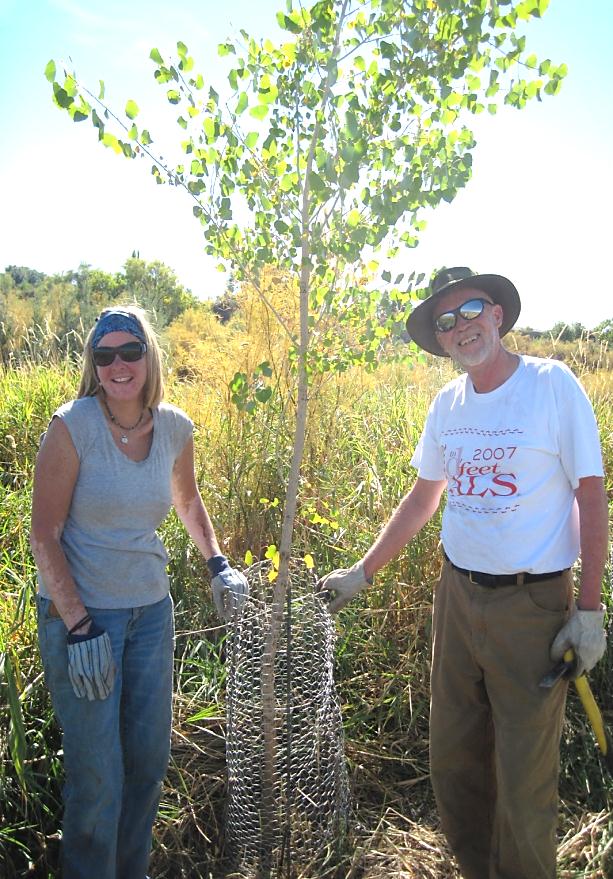 Our Mission
Advancing the restoration of riparian lands through collaboration, education, and technical assistance.
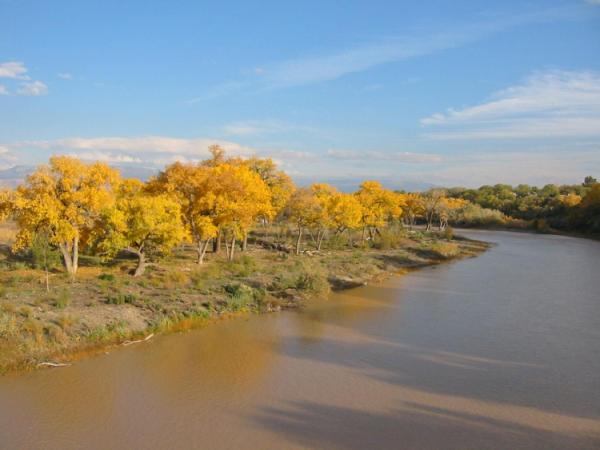 Our Vision
Restore. Connect. Innovate.
Tamarisk Coalition
We envision healthy and self-sustaining riparian ecosystems throughout the American West resilient to invasive plant species and supported by enduring communities of stewards.
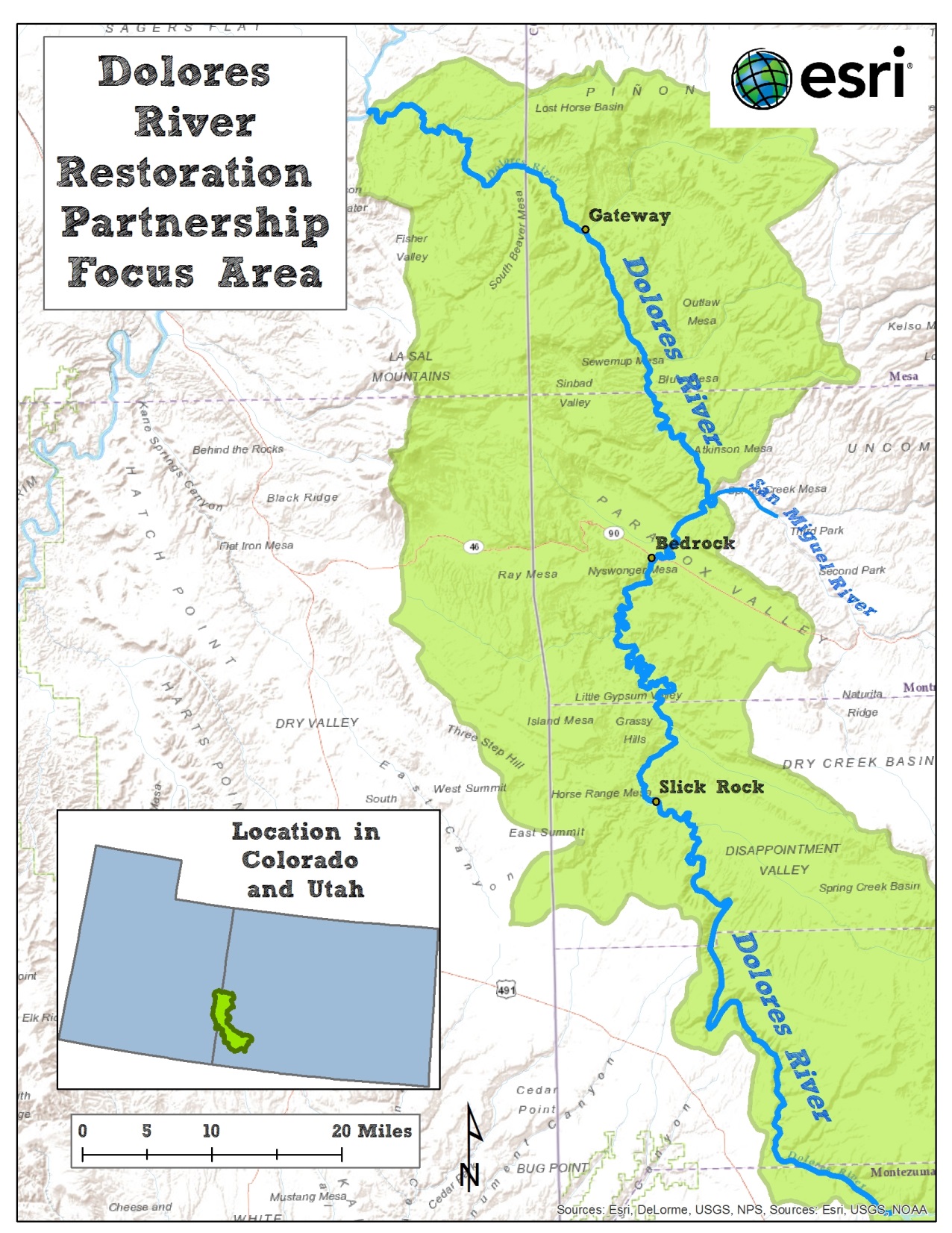 The DRRP project area includes:

175 miles of the Dolores River in Southwest CO & Southeast UT

Several tributaries to the Dolores, including the San Miguel River & Disappointment Creek

2 states, 4 BLM field offices, 6 counties, and nearly 20 volunteering private landowners
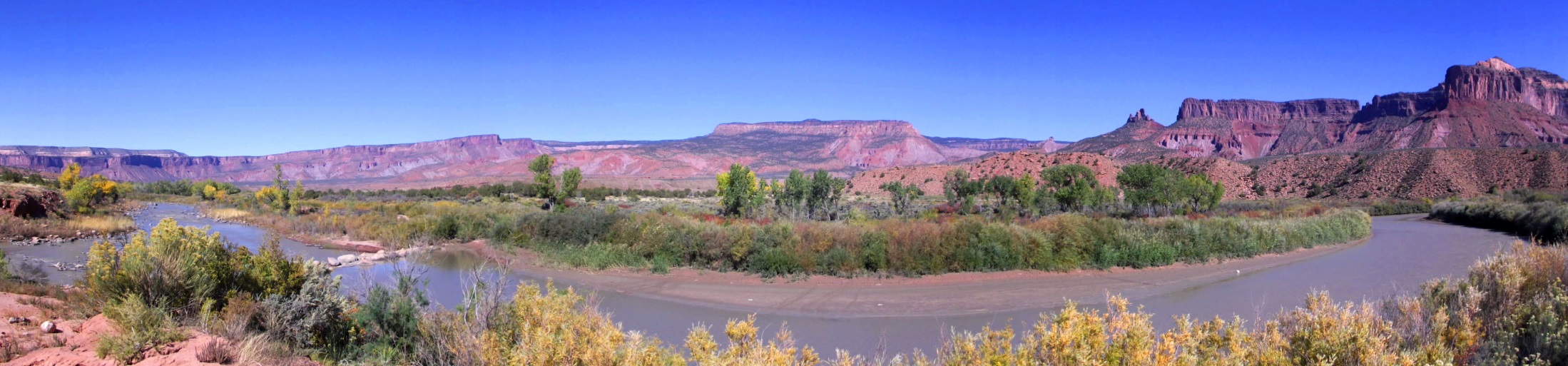 A  shared problem recognized in 2009:

Along nearly 200 miles of the Dolores River, noxious weeds had displaced native plant communities, impaired wildlife habitat and forage, hindered recreational opportunities, and increased risks associated with wildfire.
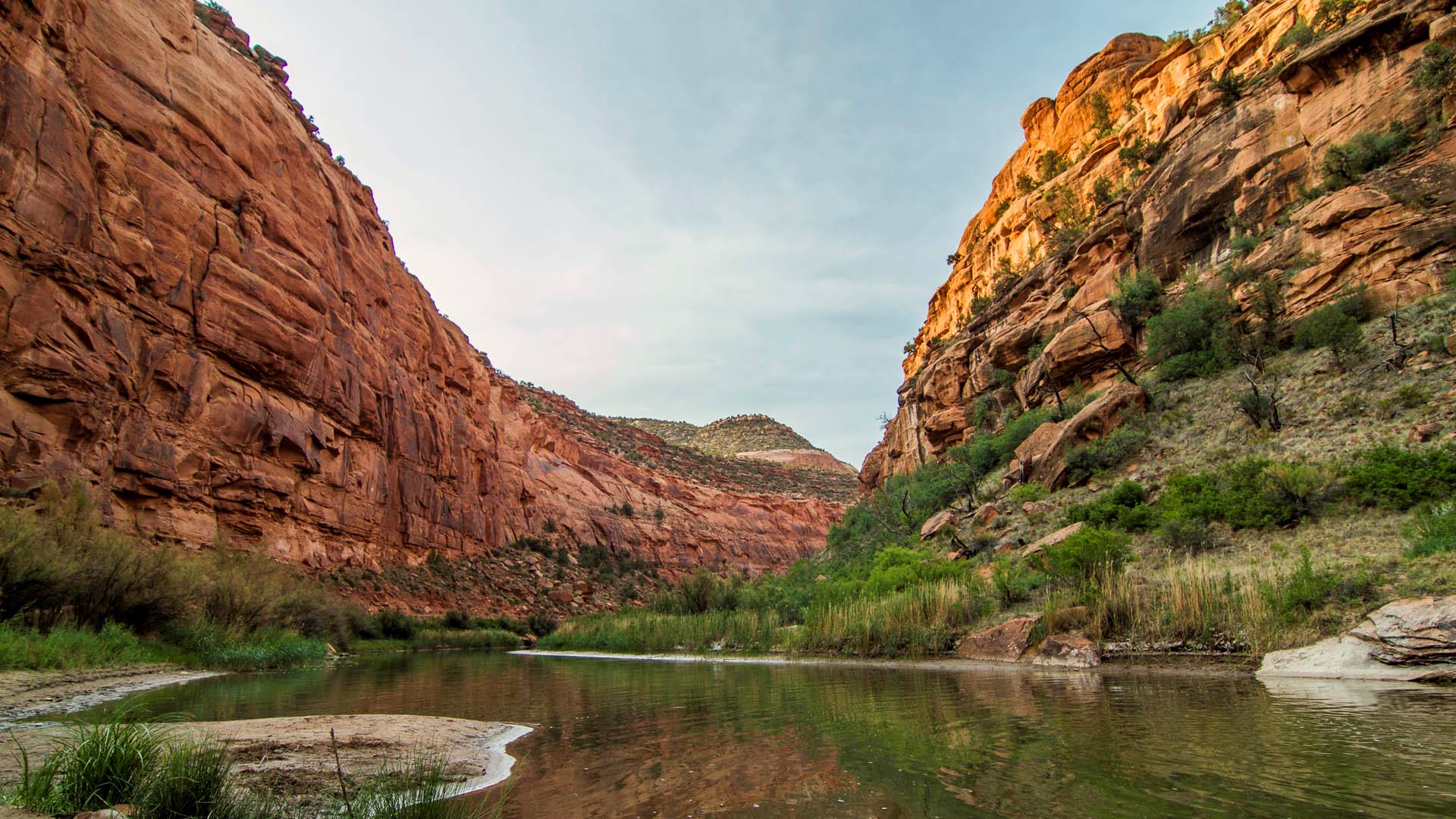 DRRP Vision: The Dolores River watershed is dominated by native vegetation, where the threats from tamarisk and other associated invasive species have been mitigated and the riparian areas of the watershed continue to become more naturally functioning, self-sustaining, diverse, and resilient over time.
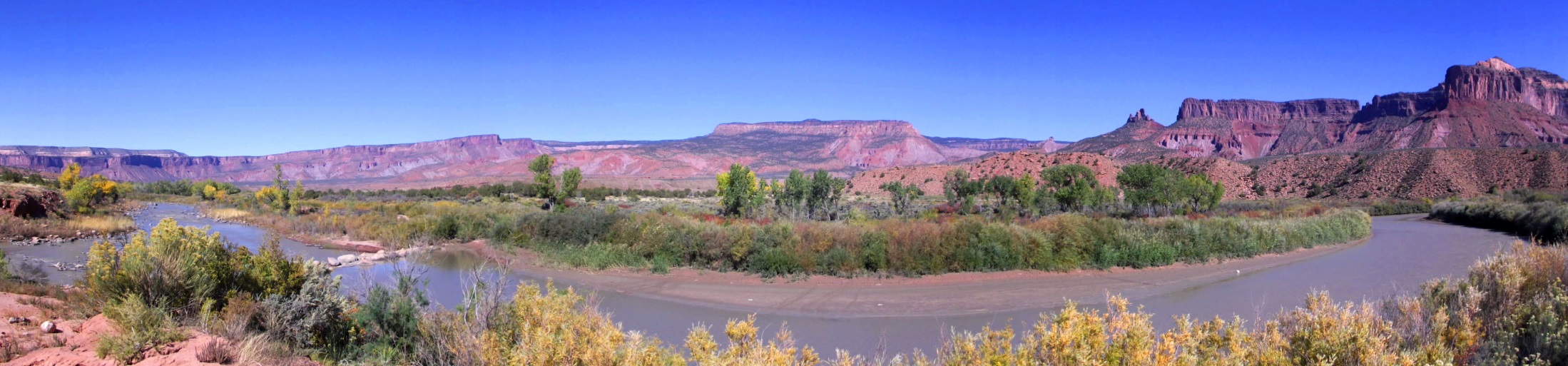 4 Shared Partnership Goals:
Ecological Goals: enhanced plant communities
Social Goals: youth, public safety, and aesthetics
Economic Goals: employment, local investments, efficiency, and recreation
Management Goals: learning, sharing, and improving
20 Signatories to MOU (below), plus many new partners since
Bureau of Land Management:            Tres Rios, Uncompahgre, Grand Junction, and Moab Field Offices;
Colorado Parks and Wildlife;
Counties of Dolores, CO, San Miguel, CO, Montrose, CO,  Mesa, CO, and Grand, UT;
Four Corners School - Canyon Country Youth Corps; 
Natural Resources Conservation Service;

Rocky Mountain Bird Observatory;
Southwest Conservation Corps; 
Tamarisk Coalition; 
The Nature Conservancy; 
University of Utah – Rio Mesa Center;
U.S. Fish and Wildlife Service, Partners for Fish and Wildlife;
Walton Family Foundation; 
Western Colorado Conservation Corps
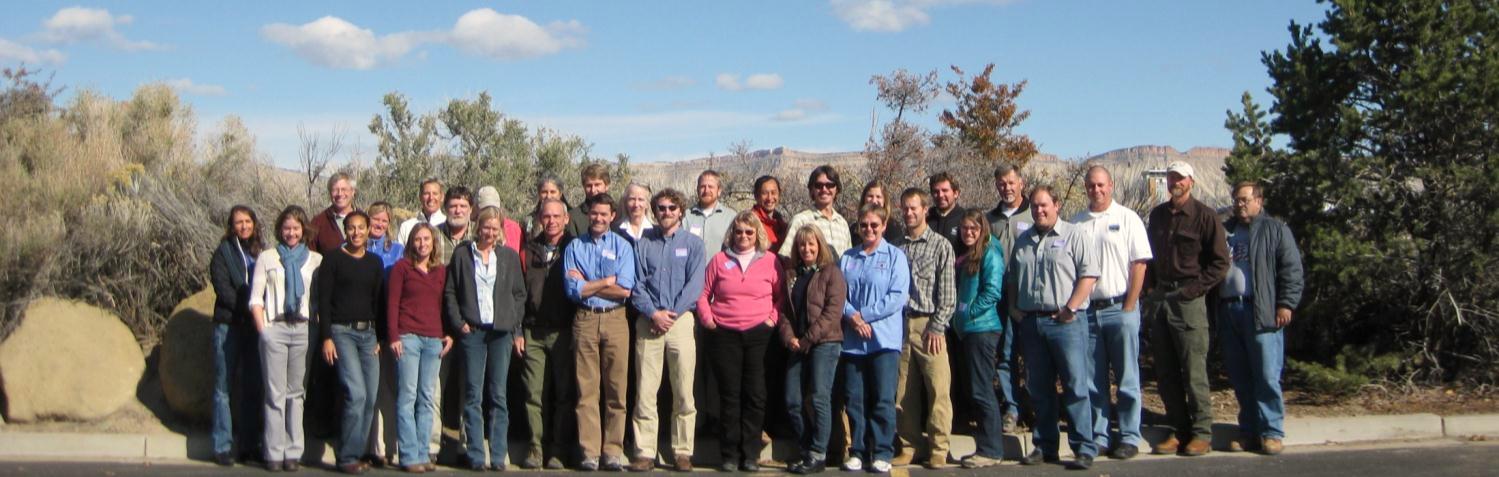 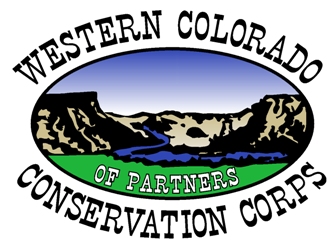 Conservation Corps Crews: 
Building Capacity, Creating Jobs, Fostering Stewardship, & Developing Future Conservation Leaders
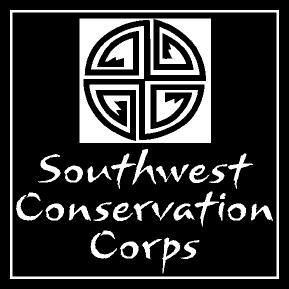 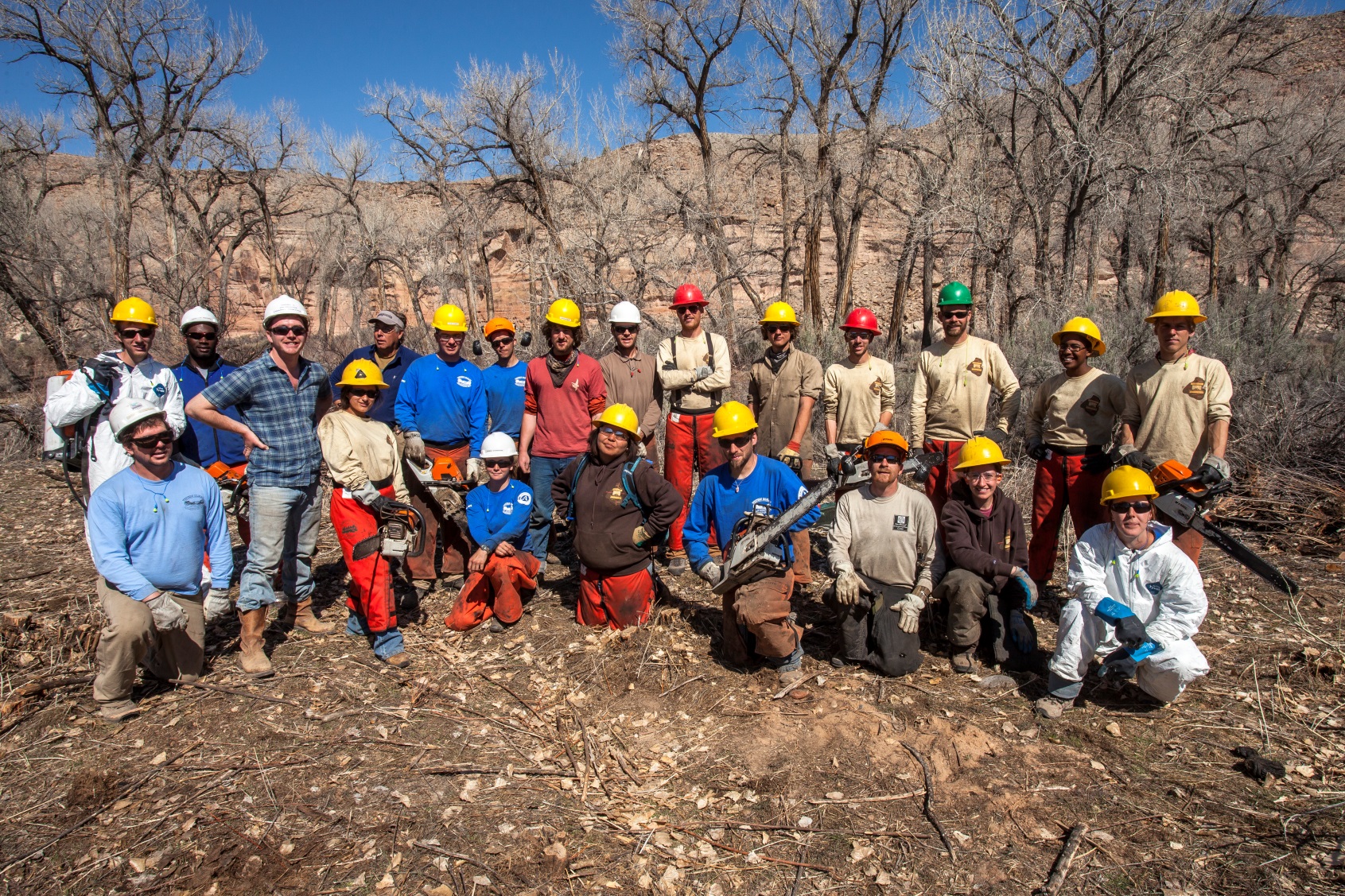 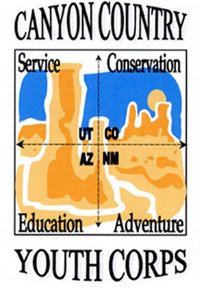 Corps: Building Capacity, Creating Jobs, Fostering Stewardship, Future Conservation Leaders
DRRP Organizational Diagram – March 2014
Dolores River Restoration Partnership
Public land managers, private landowners, universities, nonprofits, technical experts, private foundations, and other stakeholders
Provides Directives
Technical Experts
Advisory
Core Team 
BLM, TNC, TC, Conservation Corps, and Facilitator
Seeks guidance
Subcommittees
Implementation
Science &Monitoring
Funding
Outreach &Education
Coordinates across &
provides assistance
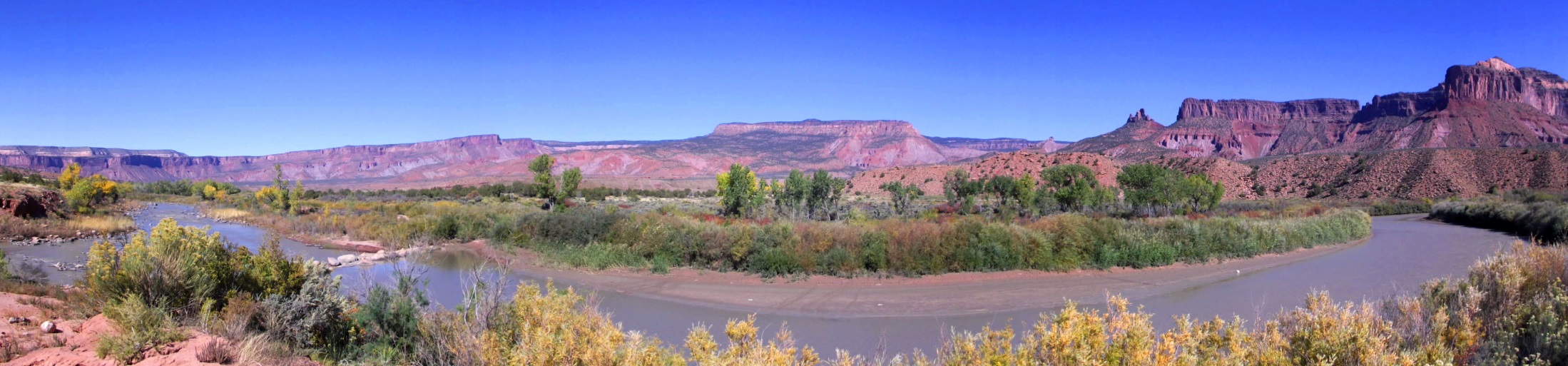 Key Partnership Resources

Dolores River Riparian Action Plan (2010): 
a stakeholder-designed 5-year strategic plan 
provides framework for shared vision, goals, and criterion for prioritizing restoration work.

Memorandum of Understanding (2010): 
affirmed roles and responsibilities
how partnership resources will be allocated & decisions made 

DRRP Monitoring and Maintenance Plan (2014): 
outlines long-term strategies to manage the Dolores River riparian corridor
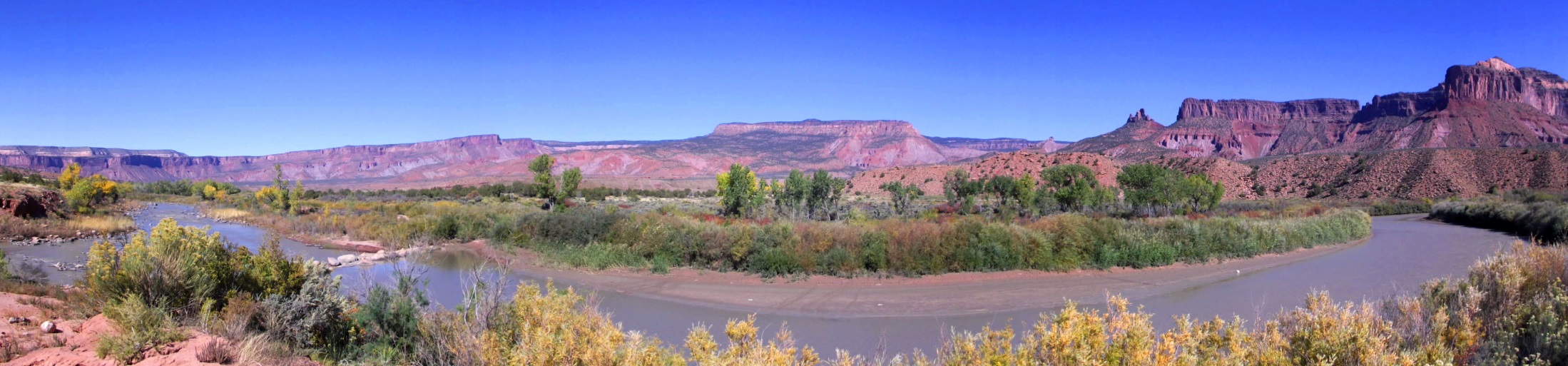 What we’ve done well
Collaborative planning tools

Responsive governance

Processes for extracting and building 
     on lessons learned

On-the-ground work towards shared goals
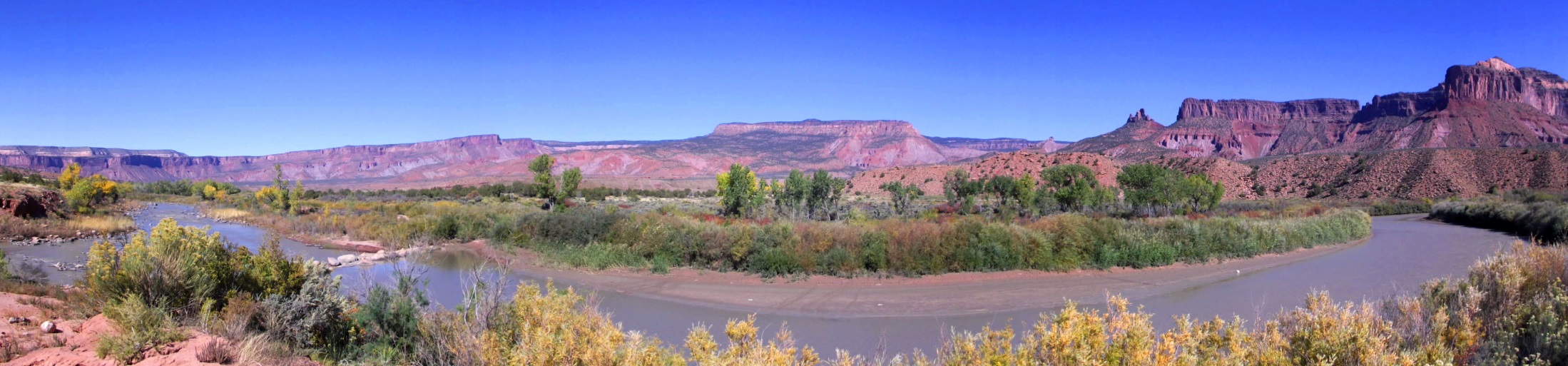 Challenges & hard knocks
Tracking inputs and outputs across a watershed
 
Preparing for long-term monitoring & maintenance 
   (i.e. major partnership transition)
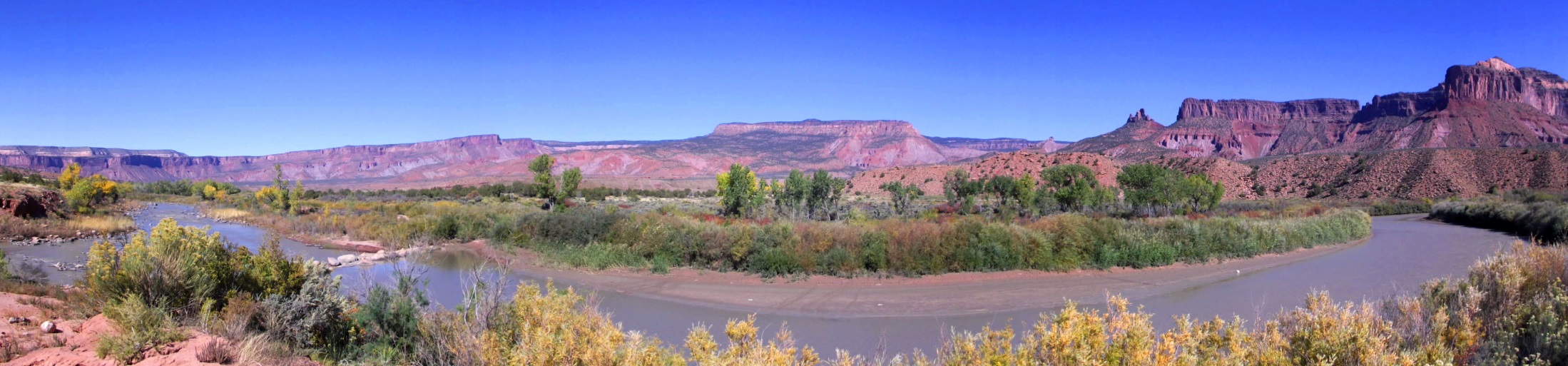 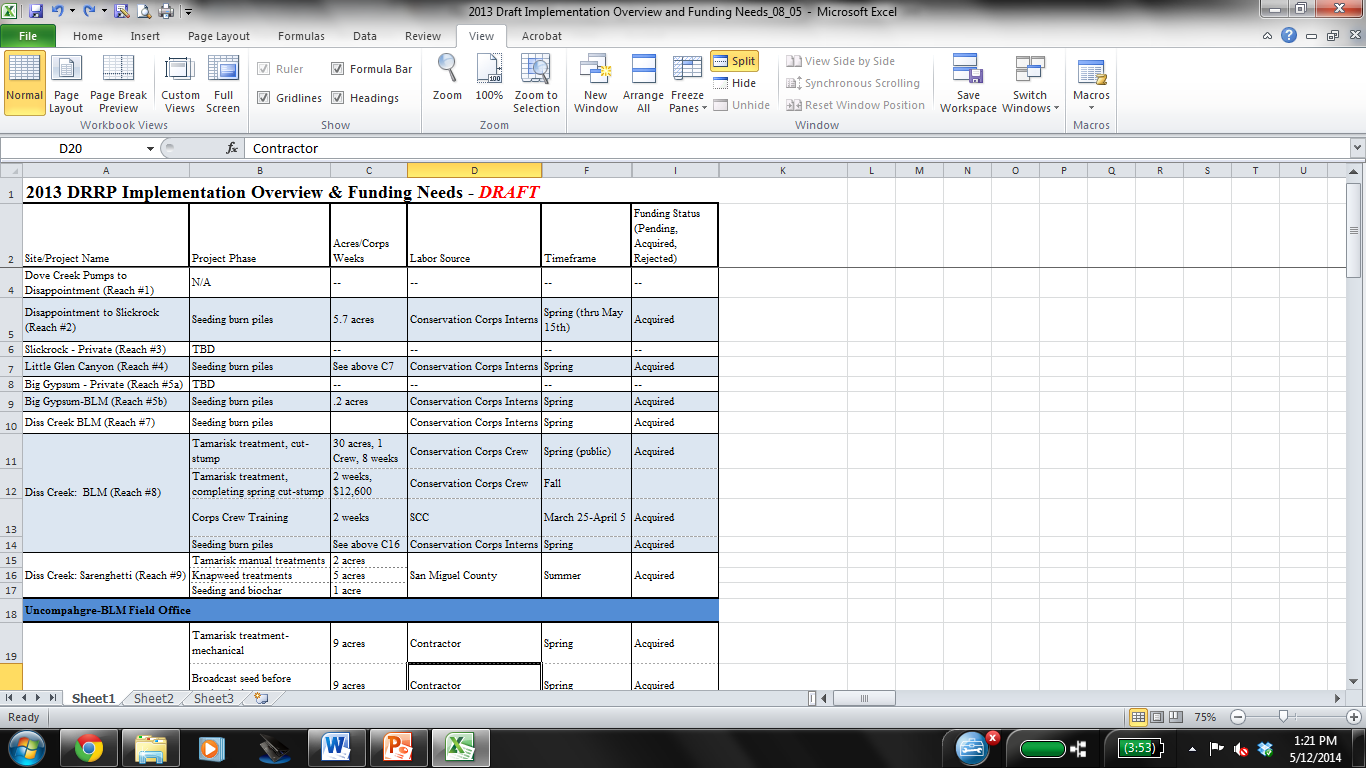 Tracking Inputs 
& Outputs
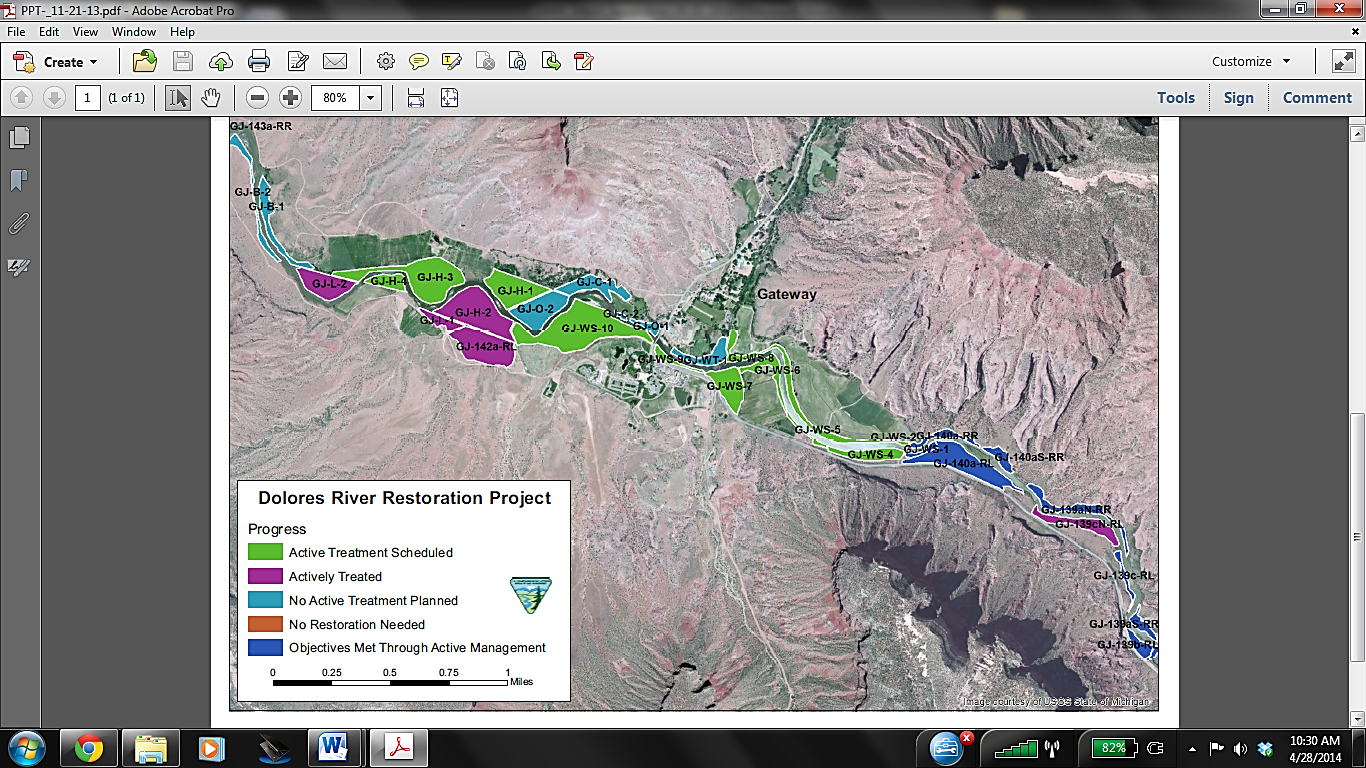 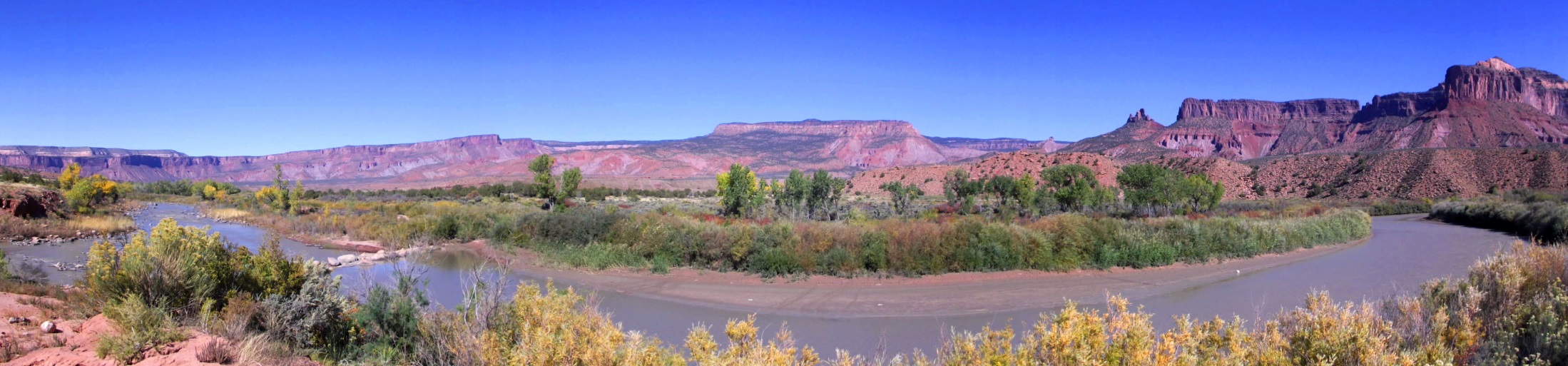 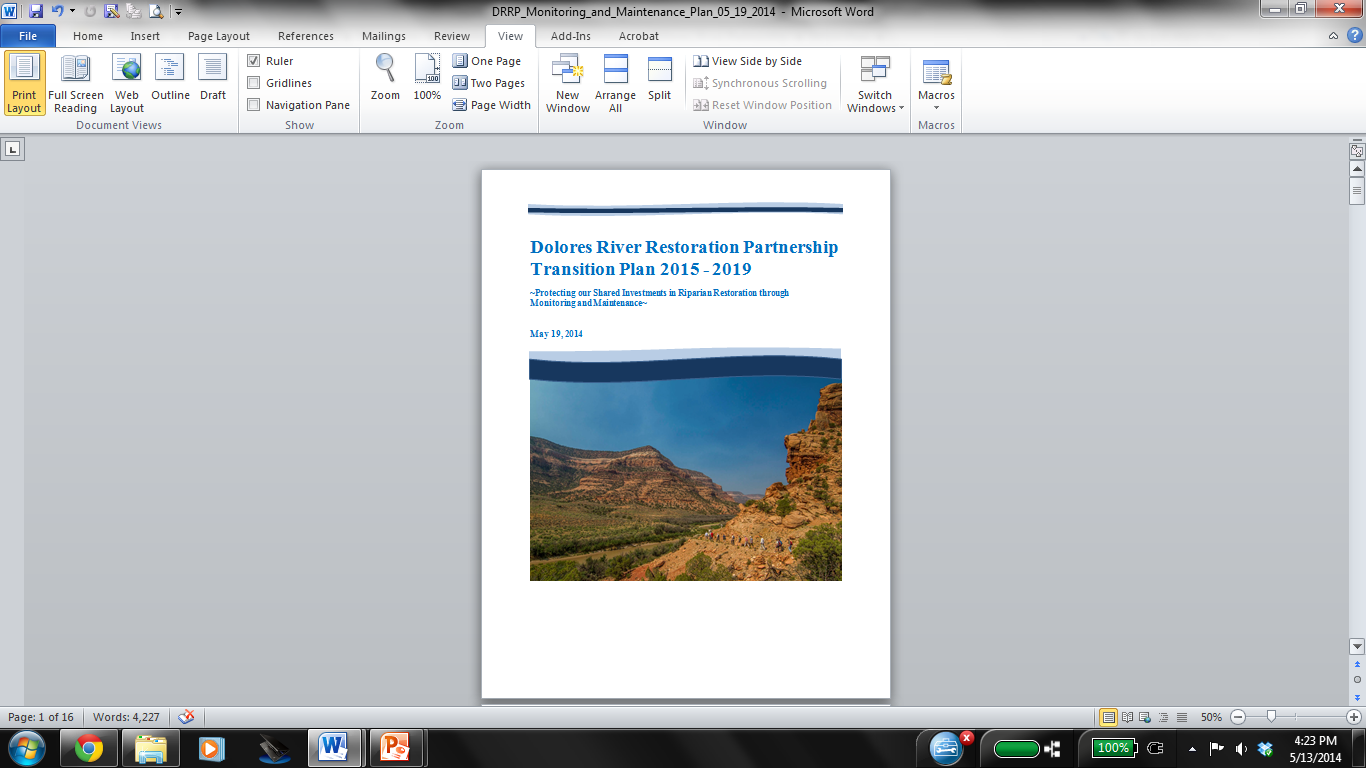 Partnership transitions
“Looking back, I would have wanted to spend more time developing the instruments to carry this work out from beginning to end.”
 
– DRRP Partner
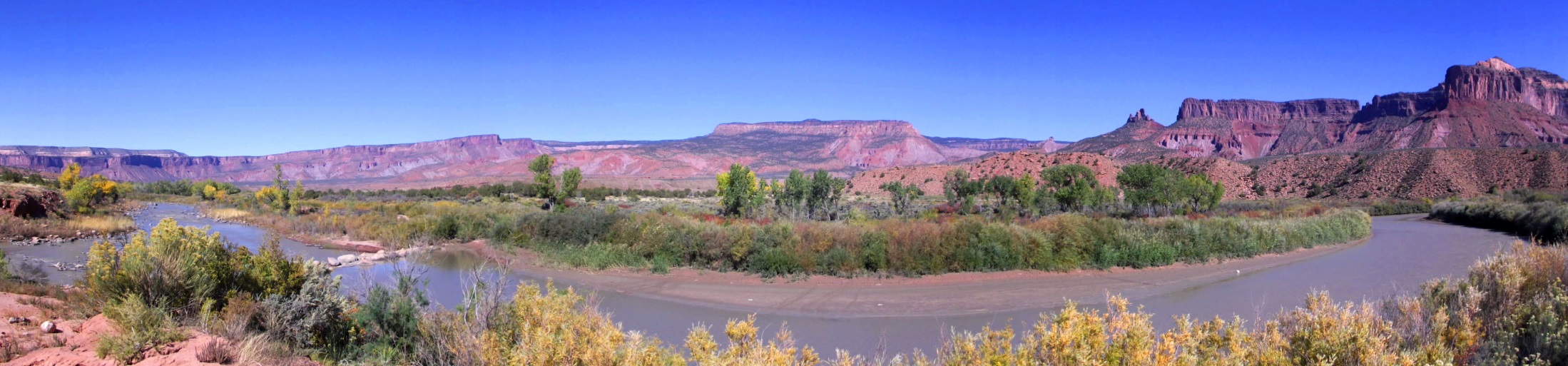 Lessons learned
Having practitioners who can cross boundaries effectively

Sharing information through a variety of avenues

Developing a shared language
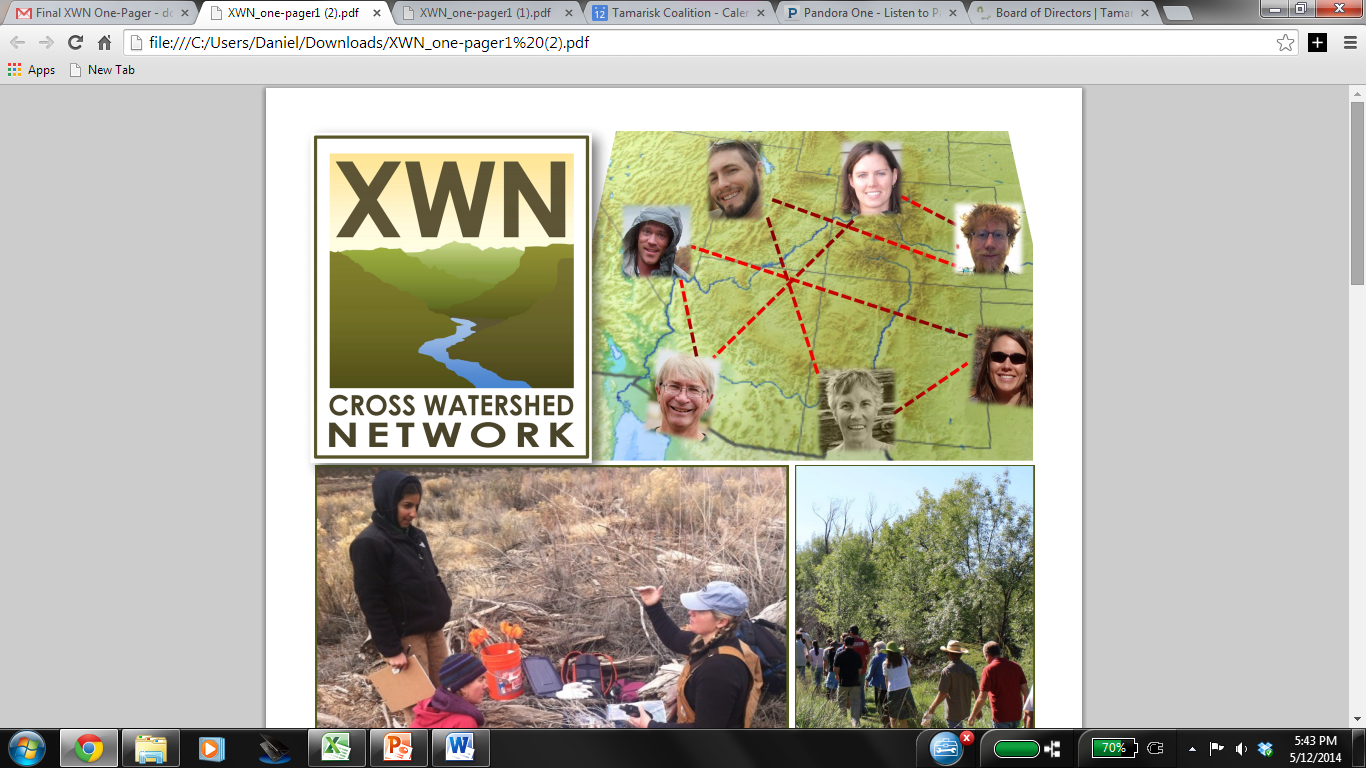 ~Healthy watersheds through healthy partnerships~
Mission: to connect practitioners through information sharing, collective capacity building, and collaboration across watersheds
Learn more at www.crosswatershed.net
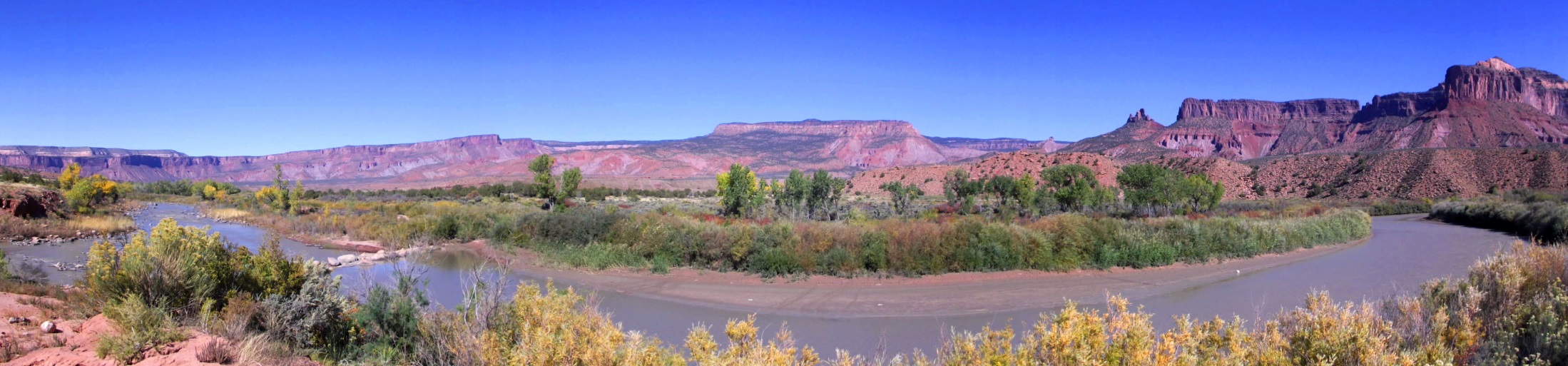 To learn more, visit us at: http://ocs.fortlewis.edu/drrp/

Daniel Oppenheimer
Tamarisk Coalition
970-256-7400
doppenheimer@tamariskcoalition.org
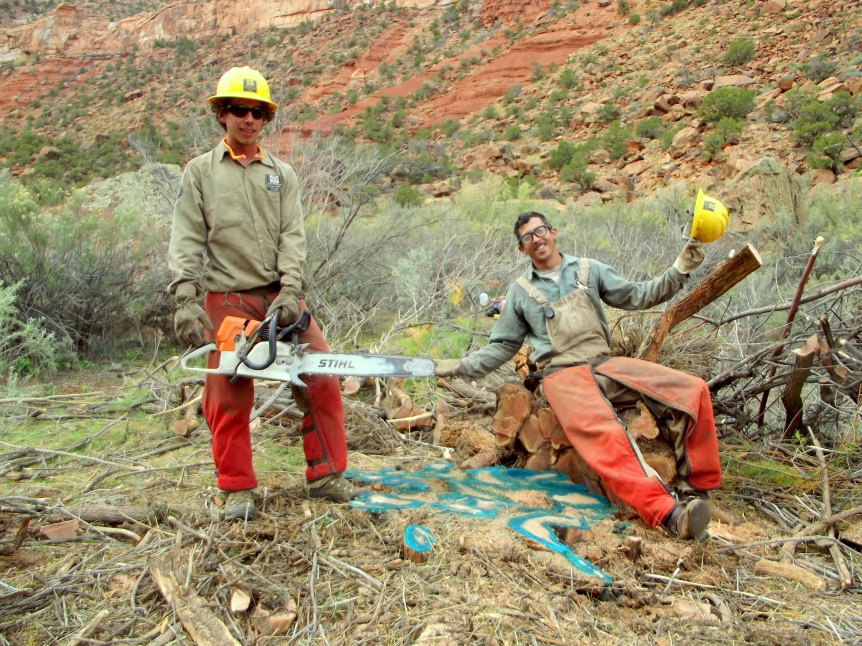 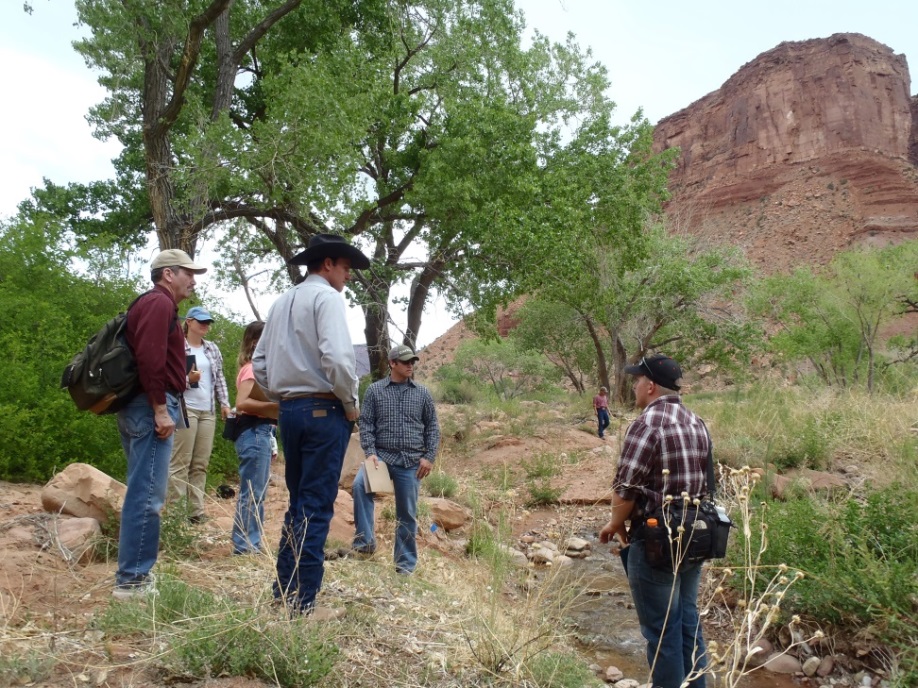 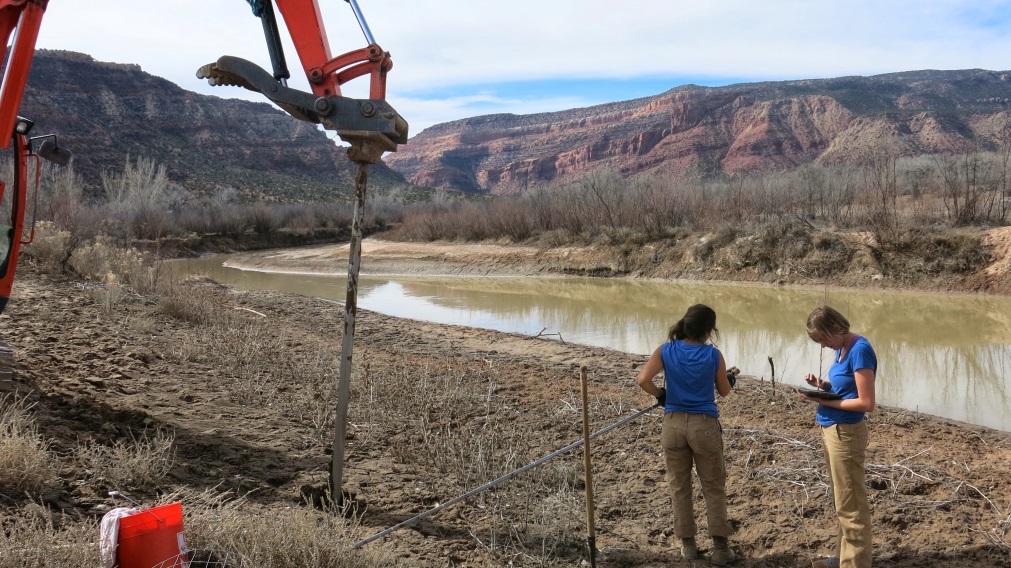